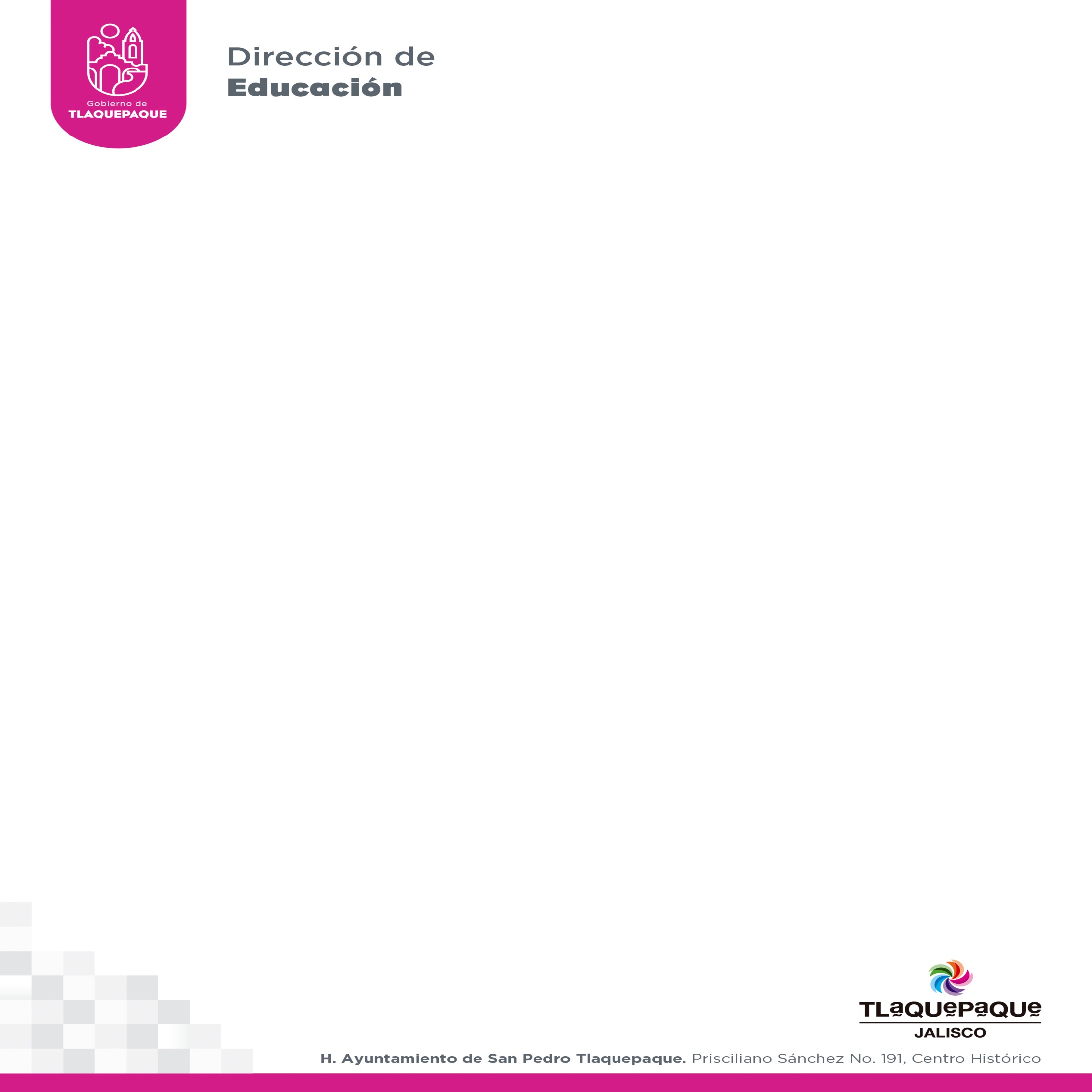 GRÁFICO
VINCULACIÓN UNIVERSITARIA
NOVIEMBRE 2020
En el mes de noviembre hubo 25 solicitudes de estudiantes para realizar servicio social y prácticas profesionales.


Servicio Social 	20
Prácticas profesionales 	5
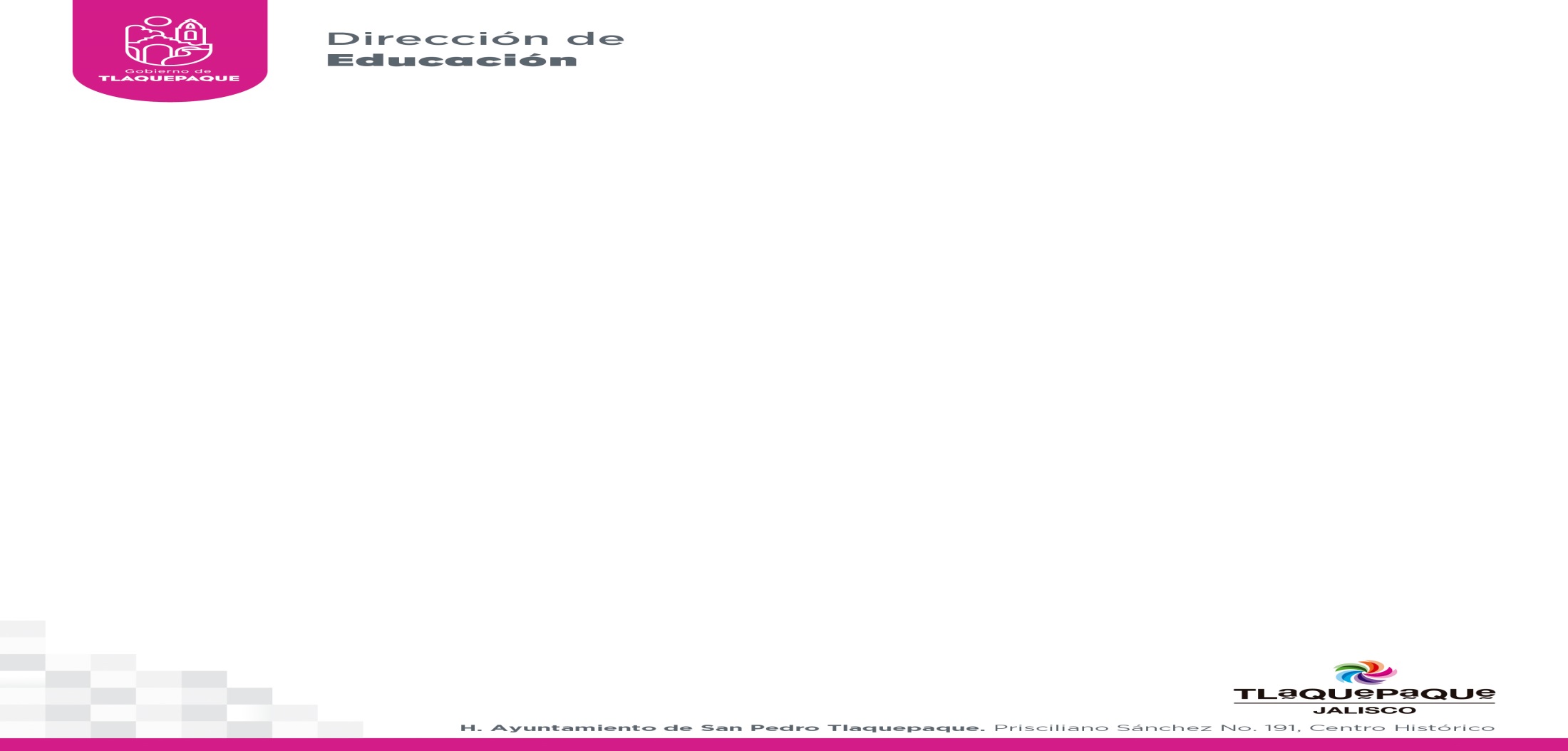